年　 組 名前(     　　　　　)
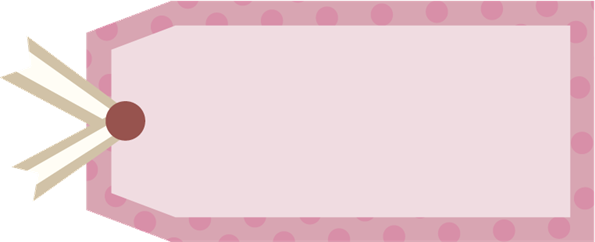 かんしょう
月　　日
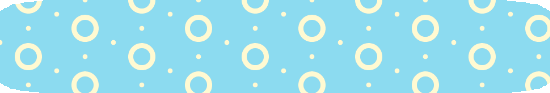 鑑賞ワークシート
●○●作品を通して、作者とお話してみよう●○●
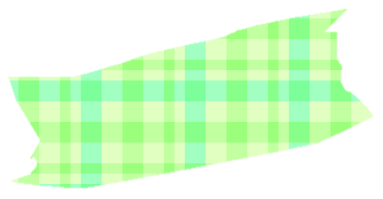 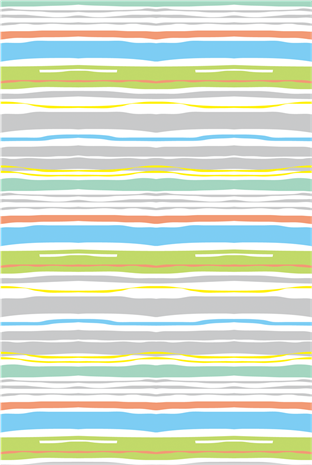 ★作品と出会って、最初に思ったことを一言で表すなら・・・
作品の絵
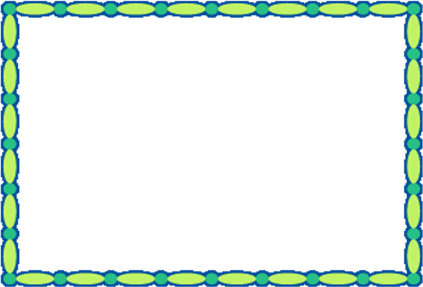 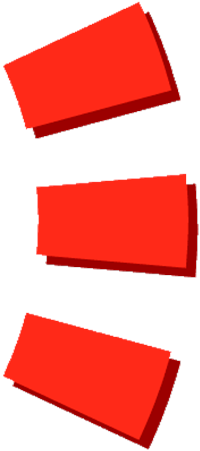 ★この作品のここがすごい！　ベスト３！!
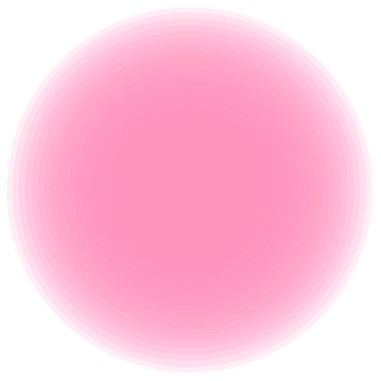 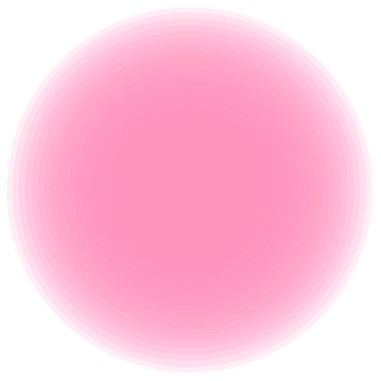 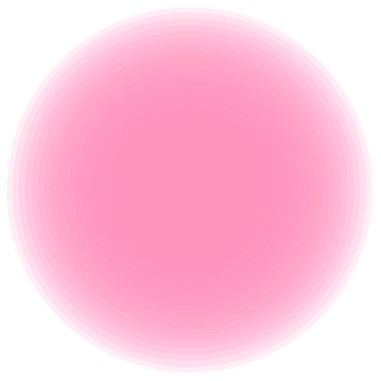 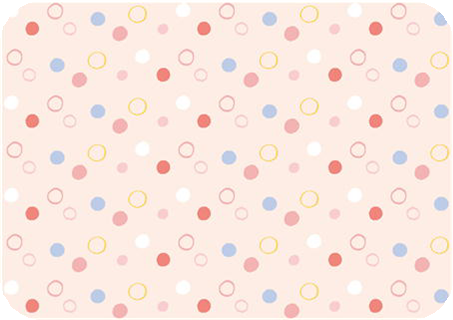 かん
★作者にあなたが感じたこと、思ったことを伝えよう
（　　　　　年制作）
だいめい
題　名　


作者名